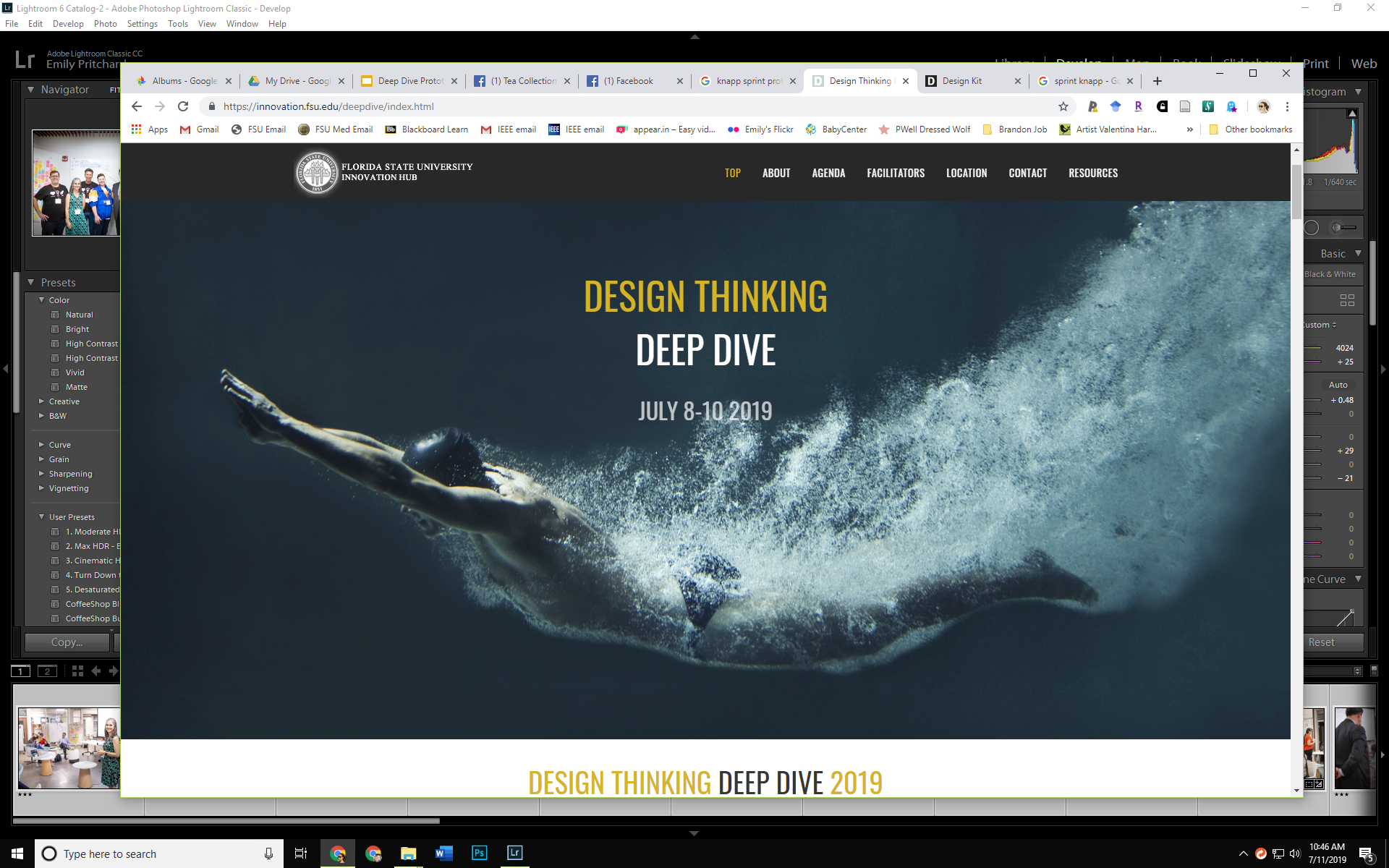 Prototyping!
Dr. Emily Pritchard

inNOLEvation Challenge Workshop
Fall 2021
Design Thinking
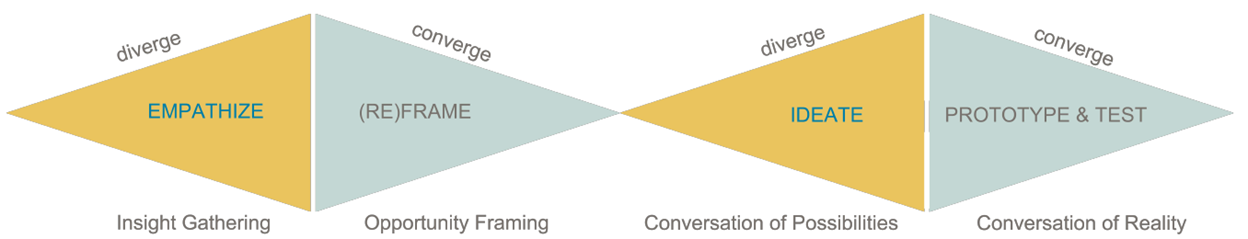 technical
FEASIBILITY
human
DESIRABILITY
business
VIABILITY
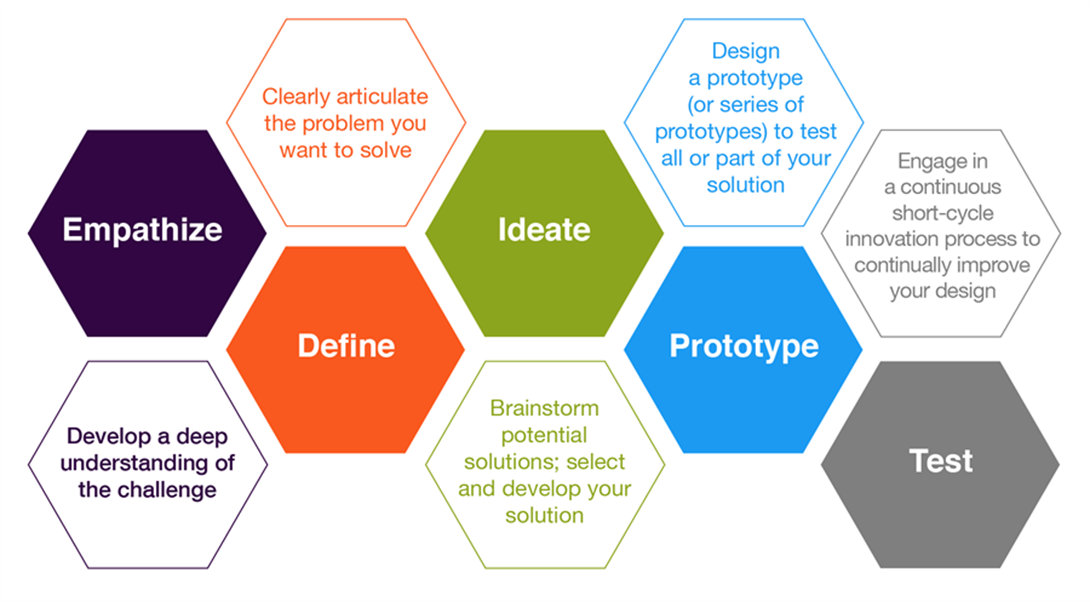 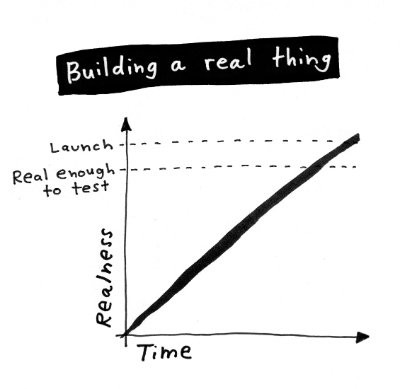 Jake Knapp “Sprint”
https://heleo.com/jake-knapp-jake-knapp-sprint/6499/
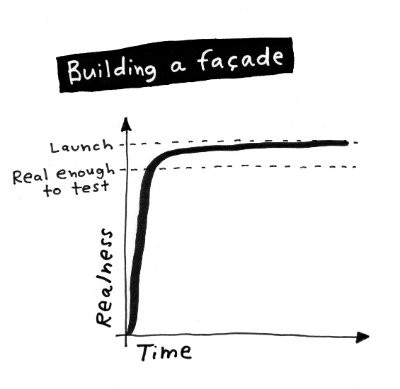 Jake Knapp “Sprint”
https://heleo.com/jake-knapp-jake-knapp-sprint/6499/
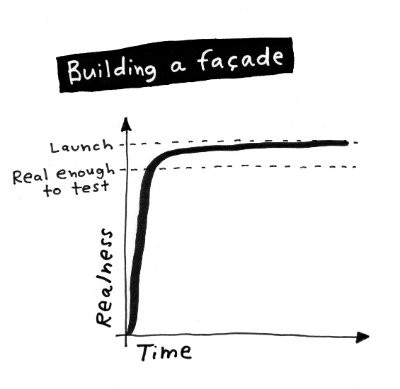 Jake Knapp “Sprint”
https://heleo.com/jake-knapp-jake-knapp-sprint/6499/
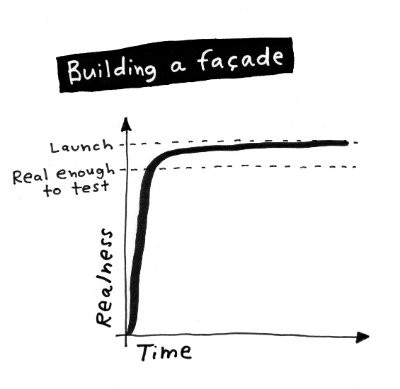 Jake Knapp “Sprint”
https://heleo.com/jake-knapp-jake-knapp-sprint/6499/
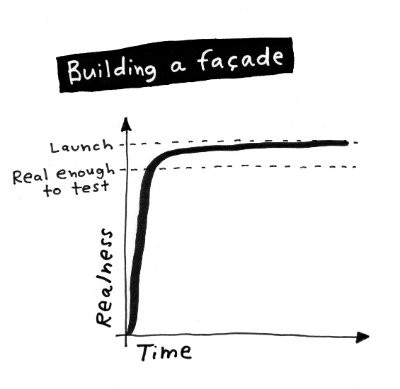 Jake Knapp “Sprint”
https://heleo.com/jake-knapp-jake-knapp-sprint/6499/
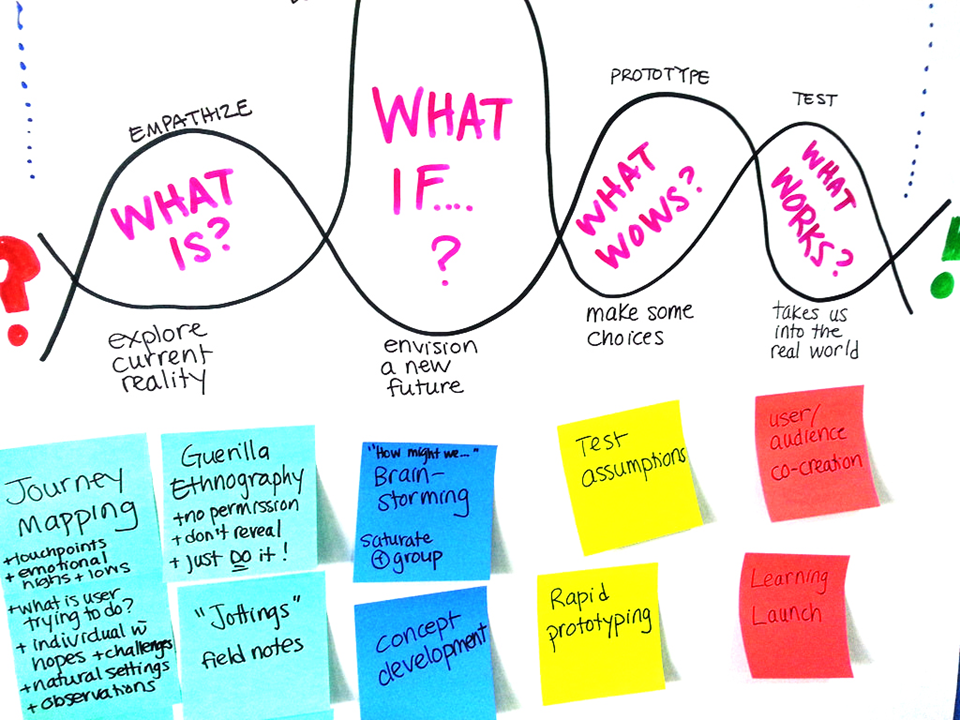 IDEATE
Photo by +Acumen
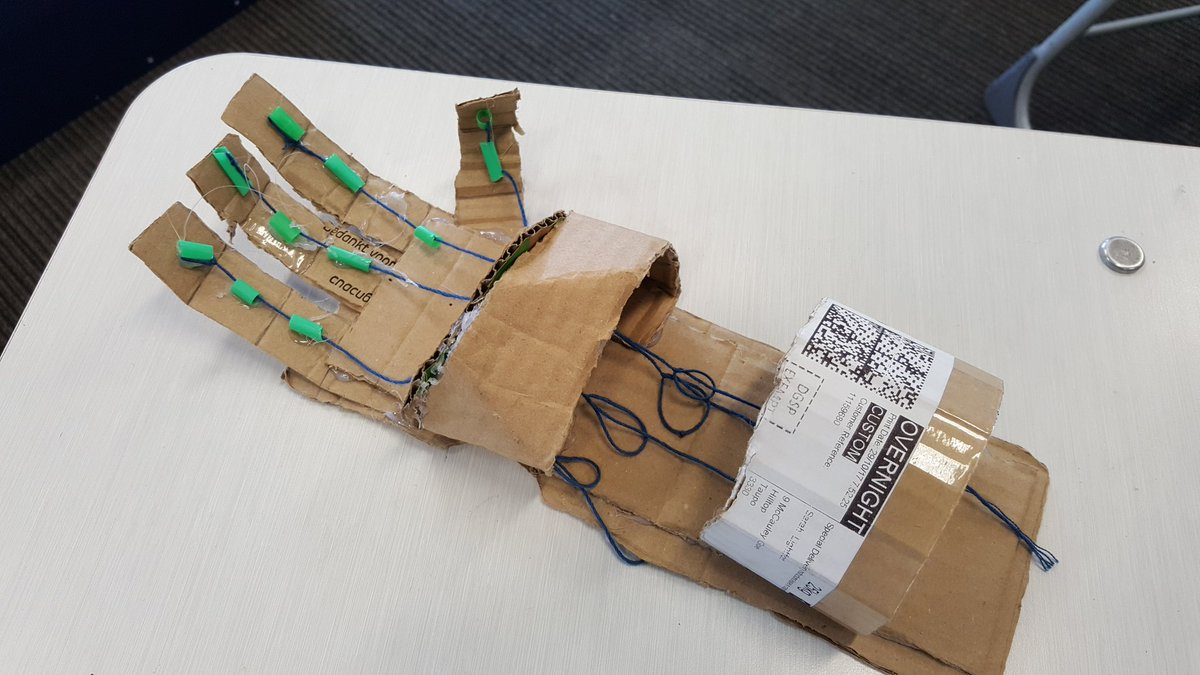 Photo by Stephen Ross
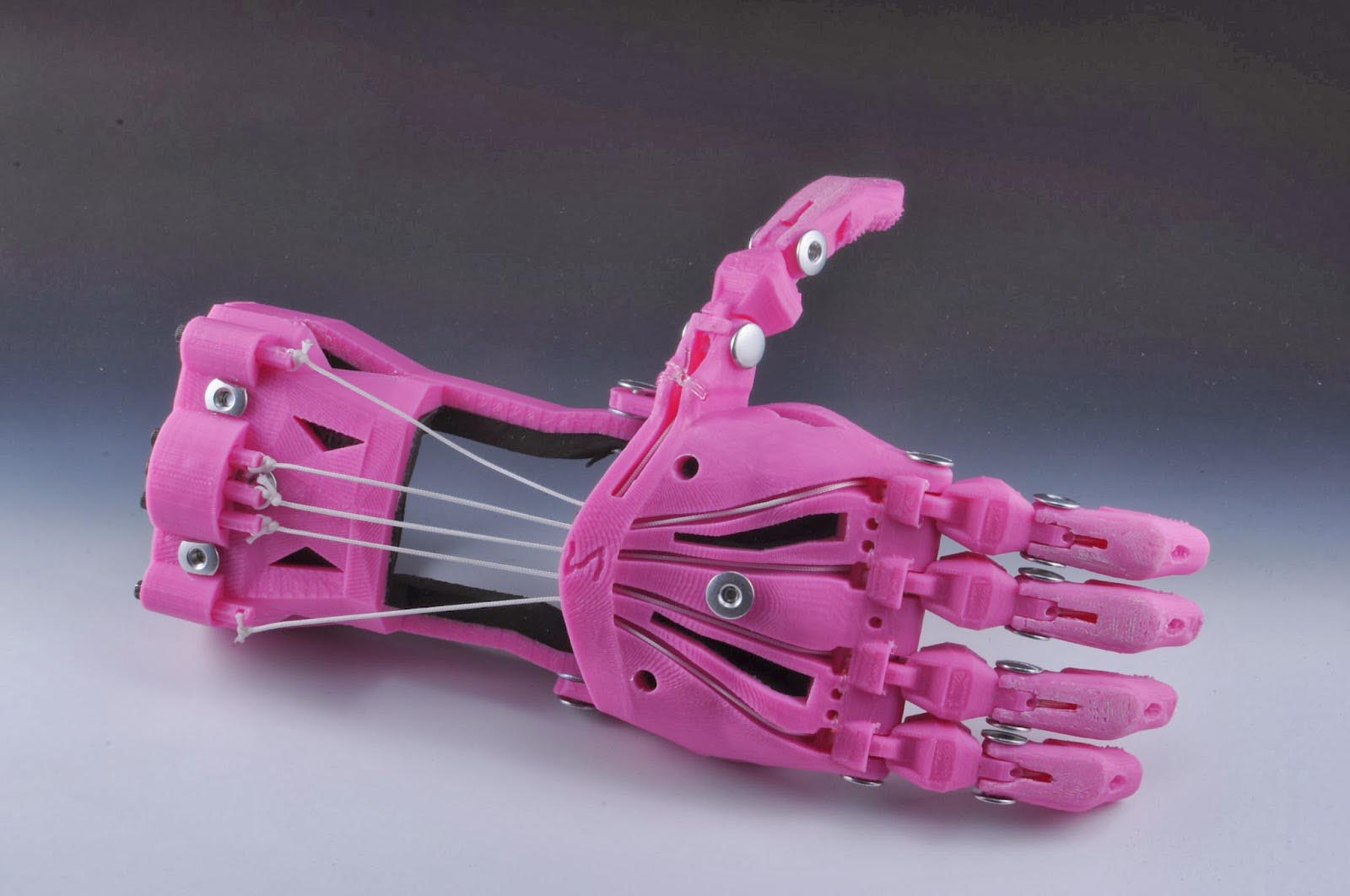 E-Nable Hand
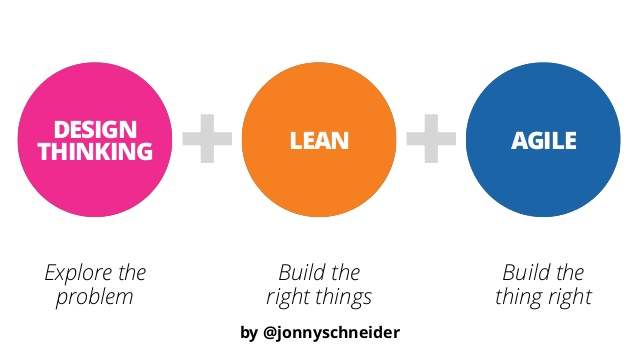 Build a prototype
Pick the right tools
Divide and conquer
Put it together
Do a trial run (or five!)
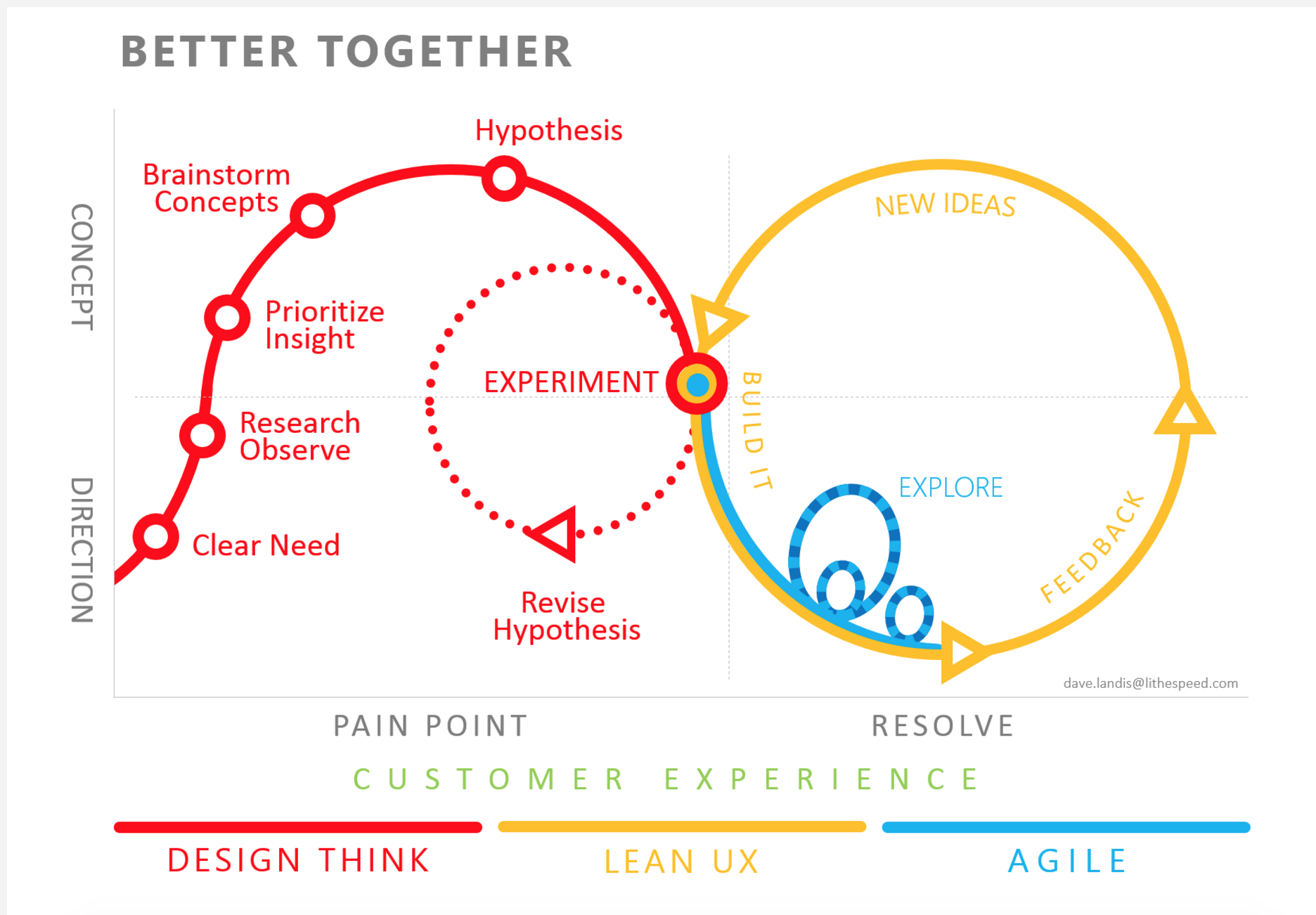